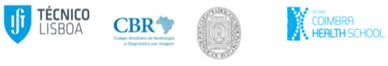 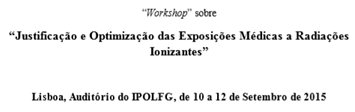 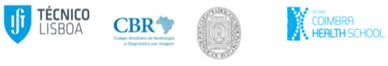 Perspectives on regulatory models for the radiation scatter in the medical field in Timor Leste
Dr. Abraham Gregorio de Rosa,Sp.Rad 
Radiologist in HNGV Dili, Timor Leste
2
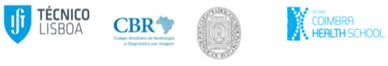 INTERNATIONAL ATOMIC ENERGY AGENCY:
International organization that seek to promote  and to the peaceful use of nuclear energy and to inhibit its use for any military purpose.

Programs to encourage the development of the peaceful applications of nuclear technology and nuclear materials and promote nuclear safety (including radiation protection) and nuclear security standards and their implementation
3
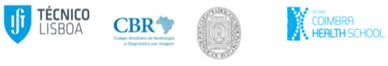 National Agency
Together with other agencies like Food and Drug Administration, Nuclear Regulatory commission and radiological health agencies, etc

Creating testing standards and monitoring and ensuring compliance through the regulation, and for responding to proposed  changes in protocols / dosing that would minimize radiation exposure.
4
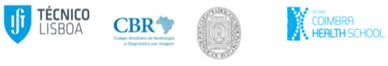 Government regulation
Radiation safety management system that must be applied to the use of radioactive substance or other sources of radiation, including 7 component : 
Organization of radiation protection, 
Radiation dose monitoring and monitoring of radioactivity,
Radiation protection equipment, 
Medical examination, 
Document storage, 
Quality assurance, 
Education and training
Responsibility for the implementation of this radiation safety management system are at the entrepreneur as the installation permit holders
5
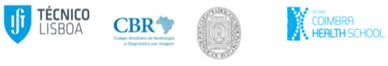 Organization of radiation protection:

Radiation protection organization set up at least consists of elements installation owner, radiation protection officers and radiation workers
Radiation protection officers in an installation of at least one person. If no, the instalation owner can appoint himself as radiation protection officers 
Result of the evaluation of the dose should be recorded in doses card.
6
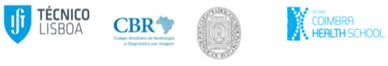 2. Radiation dose monitoring and monitoring of radioactivity

Personal radiation dose, the dose of radiation in the workplace / contamination, disposal of radioactive substances into the environment and the radioactivity in the environment must be monitored. 

The radiation doses that received by radiation workers can be monitored so any radiation worker should wear a dosimeter personal in accordance with the type of installation and type of radiation source used.
7
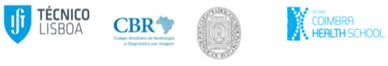 3. Radiation protection equipment
Radiation protection equipment: long pliers, container sources, signs of radiation and radiation barrier material.
Radiation measuring instrument: Individual dose monitoring equipment, Environmental radioactivity monitoring tool.
Radiation protection equipment must be tested prior to its use. 
Radiation measuring devices besides being able to function properly in conditions must also be calibrated at the time use to monitoring
8
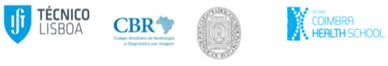 4. Medical examination

Medical examination implemented before, during and after a person working in the radiation field. 
Medical examination for personel radiation workers performed periodically at least 1 time per year
Result of Medical examination must be noted / recorded  on the health card
9
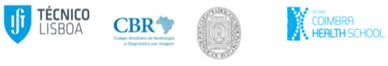 5. Document storage

Document of environmental monitoring in the workplace, document the dose card and health card should be kept well within certain period
10
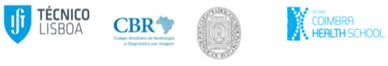 6. Quality assurance
The quality assurance program needs to be made for instalation that have a high radiological impact for example a nuclear reactor, irradiator installations, fascilities radiotheraphy and radioisotop production instalations.
The quality assurance program created and applied to the planning, construction, operation, maintenance and management of radioactive waste
Internal audit activities necessary or appropriate external audit to asses wether the quality assurance program has been effective
11
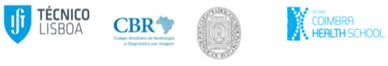 7. Education and training:
Potential radiation hazards / contamination of the use of radioactive substances / other radiation sources
Workers in this field must have the knowledge and skills to handle the radiation hazards by following education and training on safety and health against radiation
Education and training on safety and health against radiation must be obtained from an institution that has been accredited from national agency
12
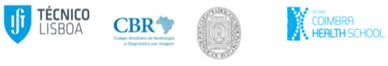 Thank you for your attention
13